Waarom kan teveel geld slecht zijn voor een land
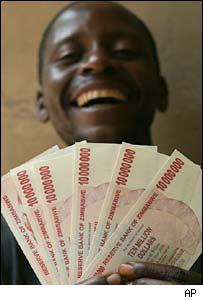 Zou deze jongen uit Zimbabwe blij zijn met zijn zakgeld?
Te veel geld tast het vertrouwen aan in het geld

Men accepteert het niet meer als betaalmiddel

Men gaat weer over tot het ouderwetse ruilen

De welvaart wordt aangetast omdat er minder handel is

De economisch zwakkeren zijn altijd de dupe
Maar is een stijging van de geldhoeveelheid in elke situatie slecht voor een land?
Verkeersvergelijking van FisherM x V = P x T
Vraag naar goederen hangt af van de hoeveelheid geld (M). 
V is de omloopsnelheid (afhankelijk van betalingsgewoonten en vertrouwen in de economie. Op korte termijn is V constant.

P = prijsniveau
T = aantal transacties, de geproduceerde hoeveelheid (Yr)  
Waarbij je  Yr ook wel het reëel nationaal inkomen noemt

P x T = nominaal nationaal inkomen (Y)
Verkeersvergelijking van Fisher getallenvoorbeeld
M x V = P x T
M = geldhoeveelheid (€ 200 miljard)
V = omloopsnelheid van geld (4) (hangt af van economische situatie en de mate van  oppotten en ontpotten)
P = prijsniveau
T = aantal transacties (reëel nationaal product)
P x T = nominaal nationaal product (inkomen) = € 800 miljard)
Als M stijgt naar 220  stijgt (P x T) 4 x 220 = 880 	
Maar stijgt dan P of stijgt dan T of stijgen zij allebei
Bij een maximale bezetting van de productiecapaciteit kan T niet meer stijgen. Gevolg is dan dat P stijgt  bestedingsinflatie
Schematisch weergegeven
Overbesteding
In alle sectoren is de productiecapaciteit bezet
M3
P
Rente
In sommige sectoren is de productiecapaciteit al bezet, in andere niet
M3
P
en  T
Dekkings-percentage
M3
T
In geen enkele sector is de productiecapaciteit bezet
M3
Onderbesteding
Grafische voorstelling van het monetaire beleid
Verband tussen de prijs en de gevraagde hoeveelheid
Prijs
Een stijging van M doet de vraag naar goederen toenemen
Bij elke prijs wordt er dan meer gevraagd
Prijs
Maar stijgt de productie  dan ook altijd
Q1
Q2
Gevraagde hoeveelheid
Grafische voorstelling van het monetaire beleid
Kan de productie altijd aan de vraag voldoen?
OA – alle sectoren hebben productiecapaciteit over. Alleen T stijgt
Prijs
AB – in steeds meer sectoren begint de productiecapaciteit bereikt te worden.
P en T stijgen allebei.
Groter dan B – alle sectoren hebben hun productiecapaciteit bereikt
Alleen P stijgt.
O                       A                        B
Geproduceerde
hoeveelheid